Title I Annual Meeting
What Every Family Needs to Know!

Date
Title I Program
Purpose
School participation
Purpose
Title I provides federal funding to schools to help students meet the challenging State academic standards.
Title I funds are targeted to schools with high numbers of children from low-income families.
Title I is part of the Every Student Succeeds Act and provides about $15 billion per year in federal aid to local schools.
More than 55,900 public schools receive Title I funds.
Title I serves more than 26 million children.
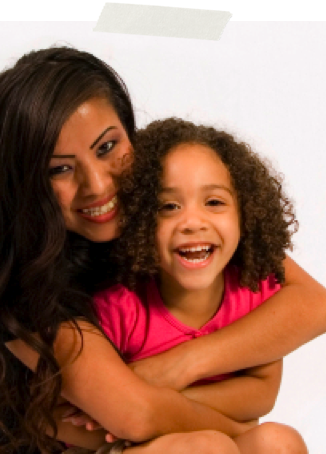 US Department of Education 
Title I, Part A
Budget Tables
[Speaker Notes: Purpose of Title I]
Participation
[Speaker Notes: To be a “schoolwide” school the school must have a free/reduced lunch count of at least 40%, collect and analyze data that affects student achievement, and must develop a comprehensive site plan (School Performancy Plan) and annually review its effectiveness.]
Assessments
Types
Timeline for results
Assessments
[Speaker Notes: These are required by Title I; list does not include all the state-law-required assessments, i.e., MAP for NVKR, etc.]
Results Timeline
Use of Funds
Program Funds
Allocated so schools with the most low income students get the most funding 
Allocated from the highest percentage down

This chart is an example of four elementary schools and the percentage of students who receive free or reduced lunches.
[Speaker Notes: Washington School would receive a higher amount of Title I funds as it has the largest percentage of students receiving free/reduced lunch. Lincoln and Obama would not be eligible to receive schoolwide Title I funds as their FRL rates are too low. (For your own information: Rate when schools can become eligibile to receive schoolwide funds is 40%, WCSD funds down to high 58% percent.)]
Program Funds
[Speaker Notes: Tailor this to your school. Can also show parents how to get to School Performance Plan Budget page.]
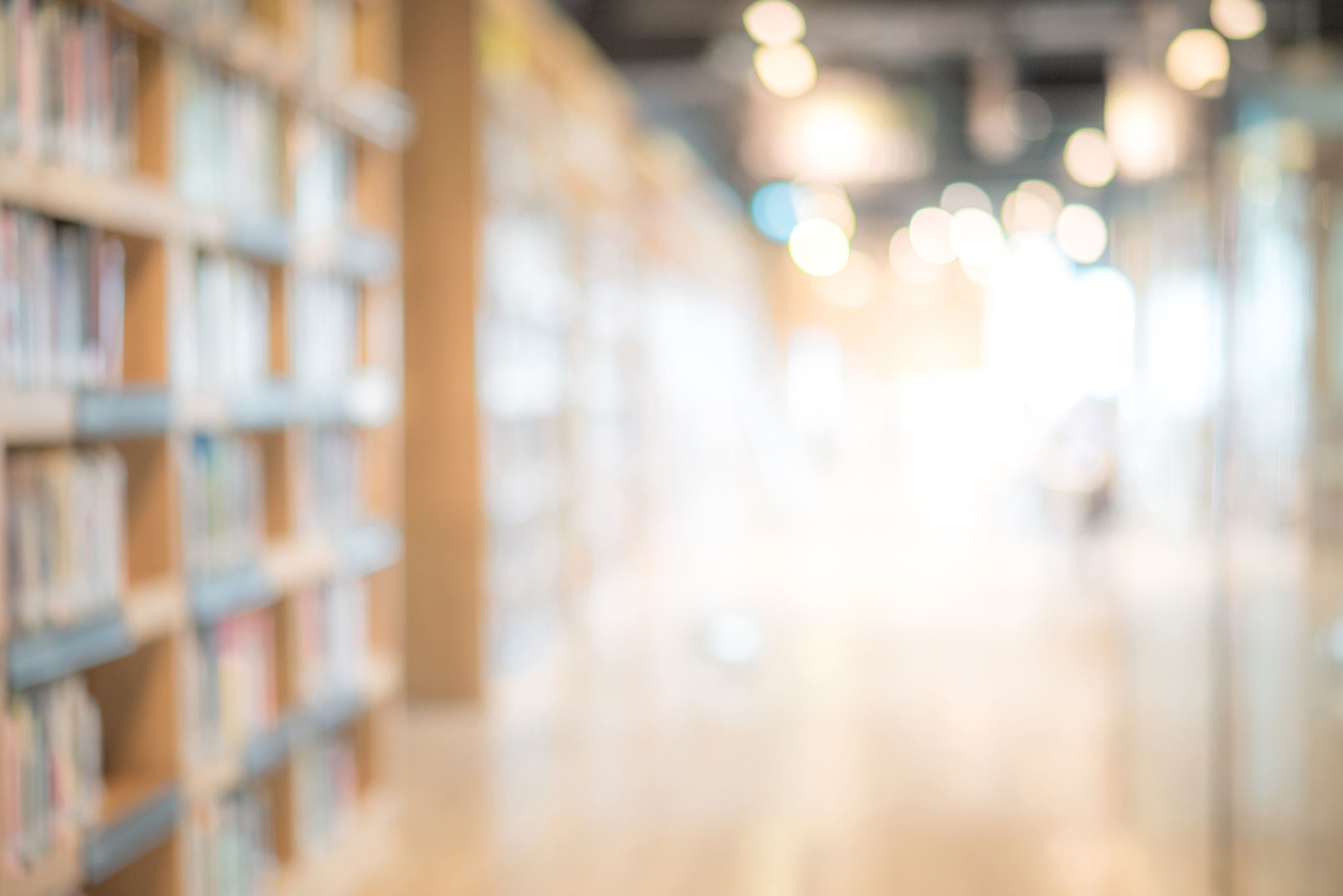 Curriculum and Instruction
Benchmark-ELA
Envision-Math 2-5
Bridges-Math K-1
FOSS-Science K-5
Additional Parent Notification Requirements
Parent And Family Engagement Policy, School-Parent Compact, Educator Qualifications, Additional Right-to-Know
District Policy – Family Engagement
Board Policy 5200
[Speaker Notes: 1. Parents and families are active participants in the life of the school, feel welcome, valued and connected to each other.
2. Families and staff engage in regular, authentic, two-way, meaningful communication about student learning.
3. Families and school staff collaborate to support student learning and healthy development both at home and at school.
4. Families are empowered to be advocates for their own and other children , ensuring that students are provided equitable access to learning opportunities.
5. Families and school staff are equal partners in decisions that affect children and families.
6. Families and school staff collaborate with community members to connect students, families, and staff to expanded learning opportunities, community services, and civic participation
7. Staff have access to professional learning opportunities that increase their cultural competency and provide practical, research-based strategies that improve their ability to effectively partner with families.]
School Parent and Family Engagement Policy
[Speaker Notes: Make sure to add a link to the policy on the school website or take that part out of the slide]
School-Parent Compact
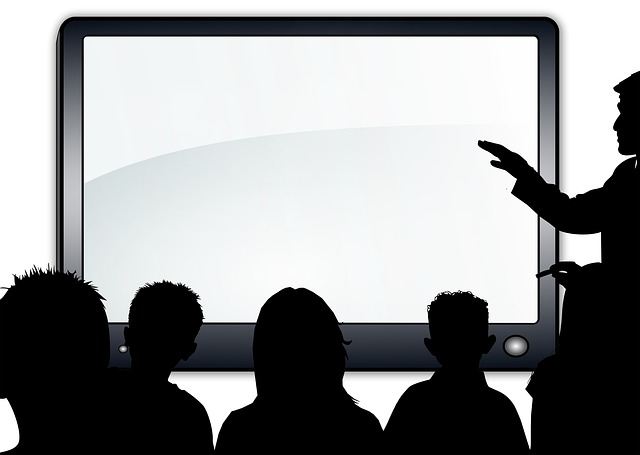 Educator Qualifications
Teachers must meet Nevada certification 	requirements
Paraprofessionals are highly qualified
Timely notice given if a student has been taught for 4 or more weeks in a row by a teacher who does not meet the State certification requirements, i.e., long-term substitute
Parents’ Right-to-Know – School Level
[Speaker Notes: Besides the information provided in the previous slides, parents can request information on any of these items and the school has to provide it in a timely manner. Report cards quarterly. Information on State and Local Assessments – parents can request more information on state and local assessments, i.e., practice tests, MAP, Brigrance, ACT, etc. What the participation policy is…]
Parents’ Right-to-Know – District Level
[Speaker Notes: These are items not specifically stated in previous slides.]
CSI-TSI-ATSI​
CSI – COMPREHENSIVE SUPPORT AND IMPROVEMENT​​
TSI – TARGETED SUPPORT AND IMPROVEMENT​​
ATSI – ADDITIONAL TARGETED SUPPORT AND IMPROVEMENT
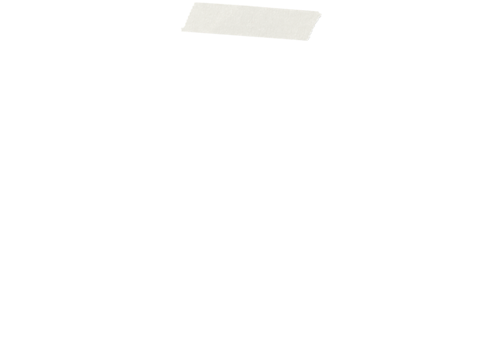 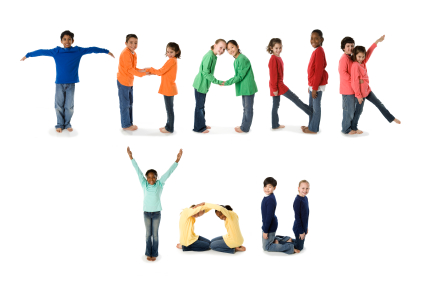 Questions